Do Now: 8/17/16
Picture the coolest pair of sneakers you’ve ever seen. How do you think they were created?

Or

Design your own custom-made sneakers and describe your design in words.
Guiding Question: what does it take to create the things we want?

Objective: Define and differentiate between the four types of resources using real world texts
SSEF  1  Explain why limited productive resources and unlimited wants result in scarcity, opportunity costs, and tradeoffs for individuals, businesses, and government. B. Define and give examples of productive resources (e.g., land (natural), labor (human), capital (capital goods), entrepreneurship.
Factors of Production
The goods and services we want cannot be made without resources (factors of production.)
A bucket is strapped to this rubber tree to collect the latex
LABOR
LAND
FACTORS OF PRODUCTION
We will define all four… 
Think of examples as you write!
CAPITAL
ENTREPRENEURSHIP
Land Resources
Resources found in nature

Examples: water, minerals, animals, and the forest
Challenge: Come up with your own example and add it!
Labor Resources
Any physical or mental work

Examples: a news reporter, cashier, or college professor
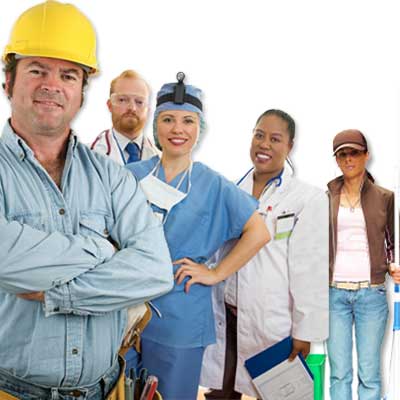 Capital Resources
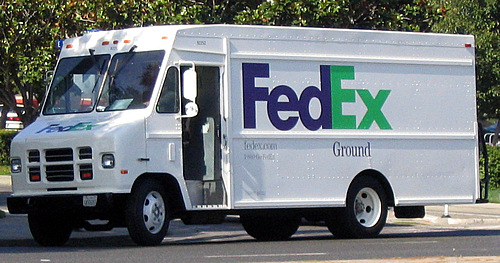 Finished tools used to make or deliver other products

Examples: machines, delivery trucks, buildings, or factories
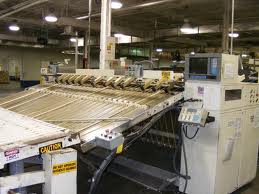 Entrepreneurship
New ideas, risk taking, or starting a business

Examples: inventions and founders of companies
Directions: When a new resource is announced, call out its factor of production.
FOR EXAMPLE:
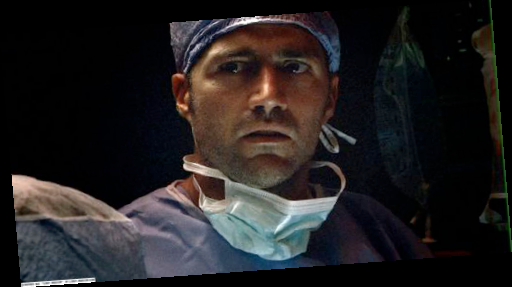 LABOR
Doctor
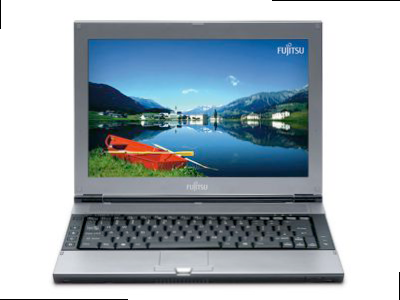 CAPITAL
Laptop
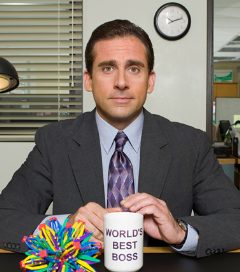 ENTREPRENEURSHIP
Founder of a Paper Company
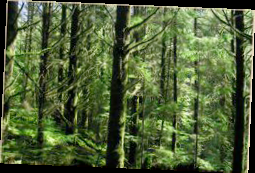 LAND
Trees
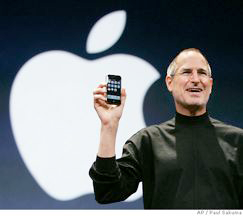 ENTREPRENEURSHIP
Steve Jobs, creator of the iPod
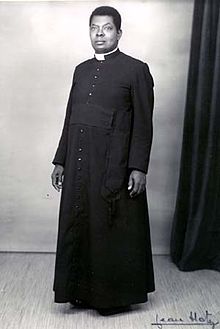 Priest
LABOR
60-Second Challenge
LAND
CAPITAL
LAND
LAND
CAPITAL
LABOR
ENTREPRENEUR
LAND
LABOR
LABOR
LABOR
CAPITAL
Product Analysis Sample
Product: Desk

Land: Tree, Metal
Labor: Lumberjack, Truck Driver, Cashier
Capital: Saw, Truck, Welding Machine
Entrepreneurship: Company Owner, Inventor
Product Analysis Sample
Pick 3 Products from this list: 
Textbook, t-shirt, blue jeans, cell phone, potato chips, pencil

A. Land:
B. Labor:
C. Capital:
D. Entrepreneurship: